Memory Allocations for Tiled Uniform Dependence Programs
Tomofumi Yuki and Sanjay Rajopadhye
Parametric Tiling
Series of advances
Perfect loop nests [Renganarayanan2007]
Imperfectly nested loops [Hartono2009, Kim2009]
Parallelization [Hartono2010, Kim2010]
Key idea:
Step out of the polyhedral model
Parametric tiling is not affine
Use syntactic manipulations
IMPACT 2013
1/21/13
2
Memory Allocations
Series of polyhedral approaches
Affine Projections [Wilde & Rajopadhye 1996]
Pseudo-Projections [Lefebvre & Feautrier 1998]
Dimension-wise “optimal” [Quilleré & Rajopadhye 2000]
Lattice-based [Darte et al. 2005]
Cannot be used for parametric tiles
Can be used to allocate per tile [Guelton et al. 2011]
Difficult to combine parametric tiling with memory-reallocation
IMPACT 2013
1/21/13
3
This paper
Find allocations valid for a set of schedules
Tiled execution by any tile size
Based on Occupancy Vectors [Strout et al. 1998]
Restrict the universe to tiled execution
Quasi-Universal Occupancy Vectors
More compact allocations than UOV
Analytically find the shortest Quasi-UOV
UOV-guided index-set splitting
Separate boundaries to reduce memory usage
IMPACT 2013
1/21/13
4
Outline
Introduction
Universal Occupancy Vectors (review)
Lengths of UOVs
Overview of the proposed flow
Finding the shortest QUOV
UOV-guided Index-set Splitting
Related Work
Conclusions
IMPACT 2013
1/21/13
5
Universal Occupancy Vectors
Find a valid allocation for any legal schedules
Occupancy vector: ov
Value produced at z is dead by z+ov
Assumptions
Same dependence pattern
Single statement
Legal schedule can even befrom run-time scheduler
Find an iteration that depends on all the uses.
Live until these 4 iterations are executed.
IMPACT 2013
1/21/13
6
Lengths of UOVs
Shorter ≠ Better
The shape of iteration space has influence
A good “rule of thumb” when shape is not known
Increase in Manhattan distanceusually leads increase inmemory usage
7
IMPACT 2013
1/21/13
Proposed Flow
Input: Polyhedral representation of a program
no memory-based dependences
Make scheduling choices
The result should be (partially) tilable
Apply schedules as affine transforms
Lex. scan of the space now reflects schedule
Apply UOV-based index-set splitting
Apply QUOV-based allocation
IMPACT 2013
1/21/13
8
UOV for Tilable Space
We know that the iteration space will be tiled
Dependences are always in the first orthant
Certain order is always imposed
 Implicit dependences
IMPACT 2013
1/21/13
9
Finding the shortest QUOV
1. Create a bounding hyper-rectangle
Smallest that contains all dependences
2. The diagonal is the shortest UOV
Intuition
No dependence goes“backwards”
Property of tilable space
IMPACT 2013
1/21/13
10
Outline
Introduction
Universal Occupancy Vectors (review)
Lengths of UOVs
Overview of the proposed flow
Finding the shortest QUOV
UOV-guided Index-set Splitting
Related Work
Conclusions
IMPACT 2013
1/21/13
11
Dependences at Boundaries
Many boundary conditions in polyhedral representation of programs
e.g., Gauss Seidel 2D (from polybench)
Single C statement, 10+ boundary cases
May negatively influence storage mapping
With per-statement projective allocations
Different life-times at boundaries
May be longer than the main body
Allocating separately may also be inefficient
IMPACT 2013
1/21/13
12
UOV-Based Index-Set Splitting
“Smart” choice of boundaries to separate out
Those that influence the shortest QUOV
Example:
Dashed dependences= boundary dependences
Removing one has no effect
Removing the other shrinksthe bounding hyper-rect.
IMPACT 2013
1/21/13
13
Related Work
Affine Occupancy Vectors [Thies et al. 2001]
Restrict the universe to affine schedules
Comparison with schedule-dependent methods
Schedule-dependent methods are at least as good as UOV or QUOV based approaches
UOV based methods may not be as inefficient as one might think
Provided O(d-1) data is required for d dimensional space
UOV-based methods are single projection
IMPACT 2013
1/21/13
14
Example
Smith-Waterman (-like) dependences
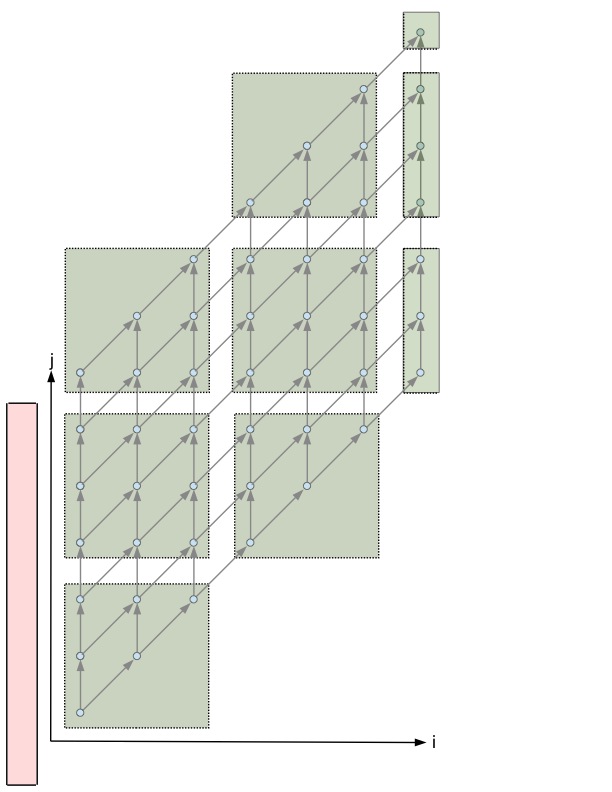 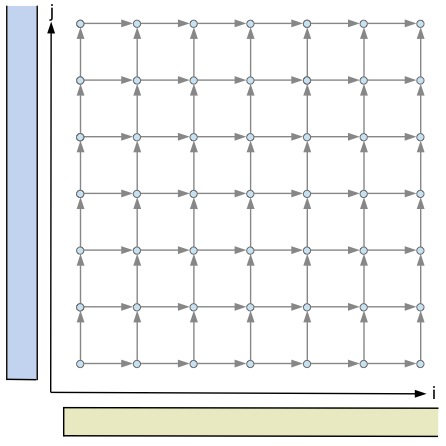 IMPACT 2013
1/21/13
15
Summary and Conclusion
We “expand” the concept of UOV to a smaller universe: tiled execution
We use properties in such universe to find:
More compact allocations
Shortest QUOVs
Profitable index-set splitting
Possible approach for parametrically tiled programs
IMPACT 2013
1/21/13
16
Acknowledgements
Michelle Strout
For discussion and feedback
IMPACT PC and Chairs
Our paper is in a much better shape after revisions
IMPACT 2013
1/21/13
17
Extensions to Multi-Statement
Schedule-Independent mapping is for programs with single statement
We reduce the universality to tiled execution
Multi-statement programs can be handled
Intuition:
When tiling a loop nest, the same affine transform (schedule) is applied to all statements
Dependences remain the same
IMPACT 2013
1/21/13
18
Dependence Subsumption
Some dependences may be excluded when considering UOVs and QUOVs
A dependence f subsumes a set of dependences I if f can be expressed transitively by dependences in I
Valid UOV for the left is also valid for the right.
IMPACT 2013
1/21/13
19